Тема 26.От Февраля к Октябрю 1917 г.
Временное правительство
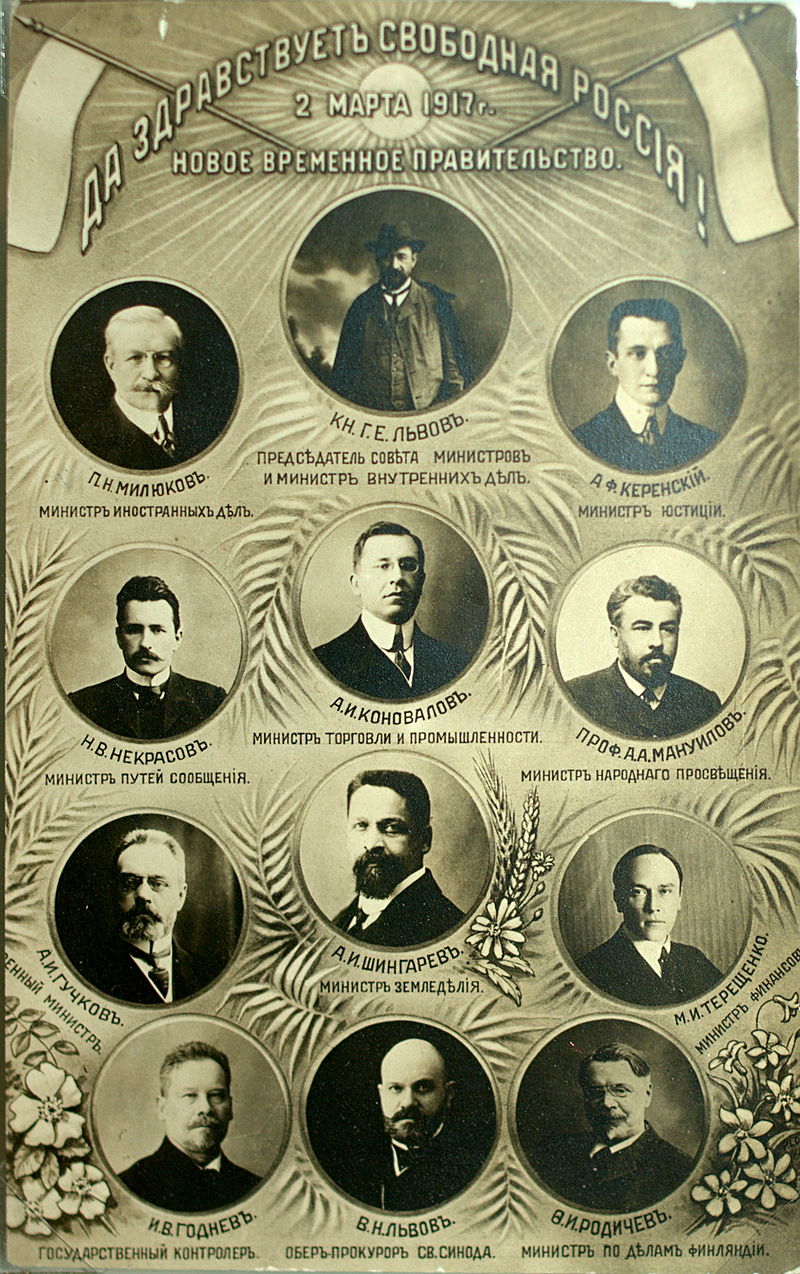 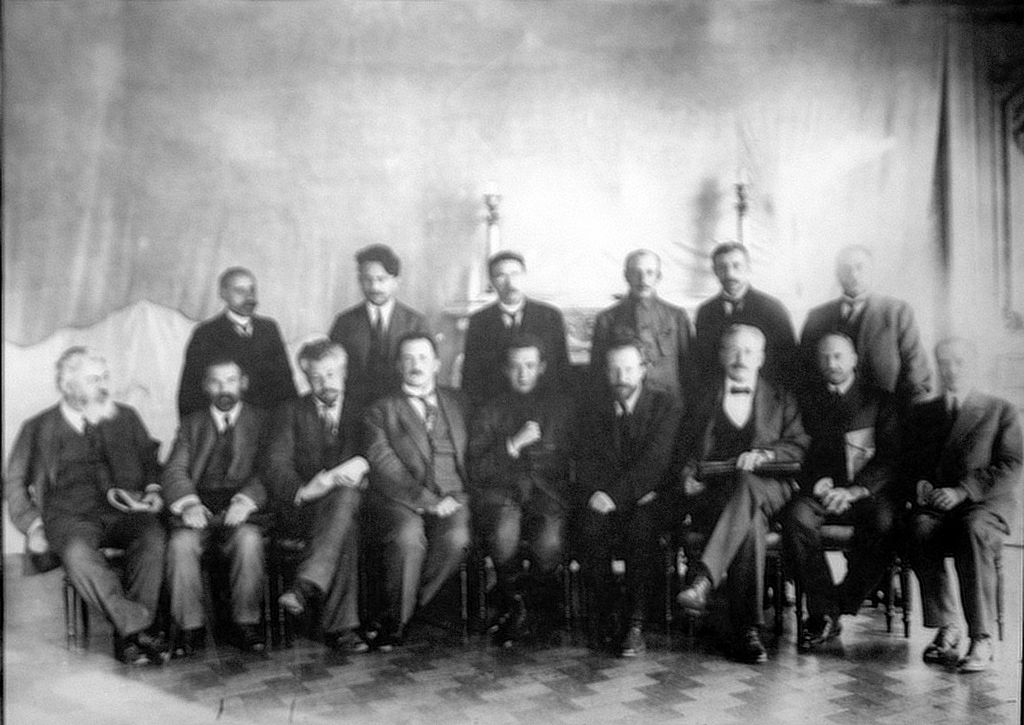 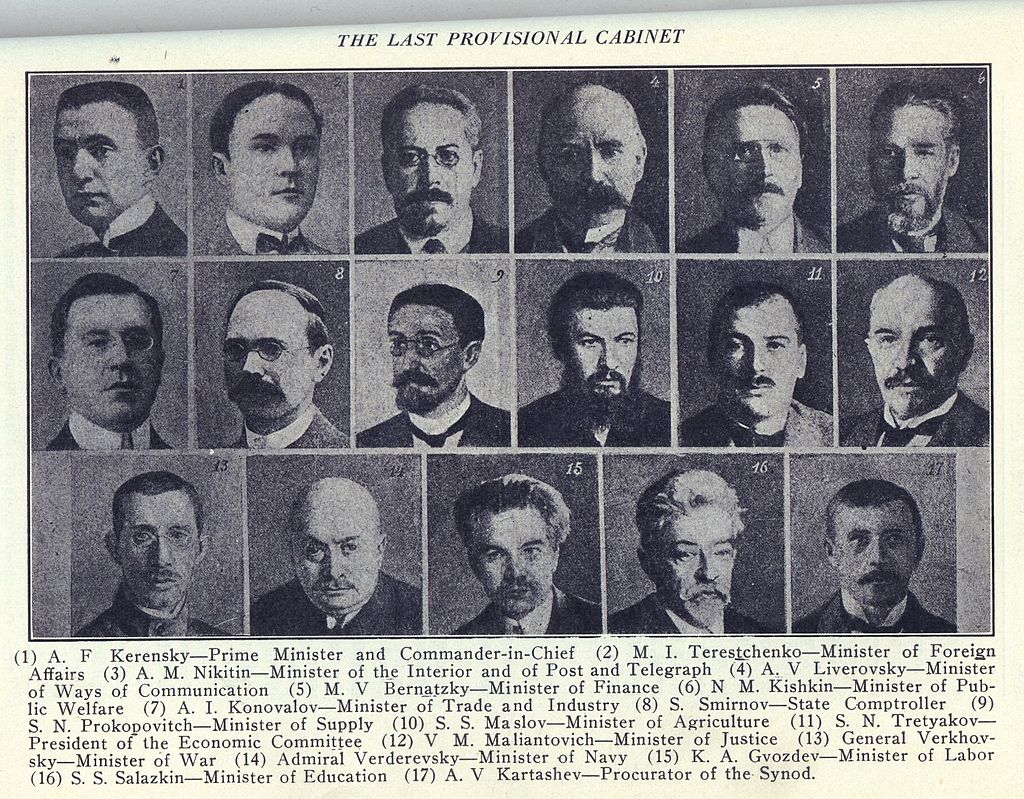 А.Ф. Керенский
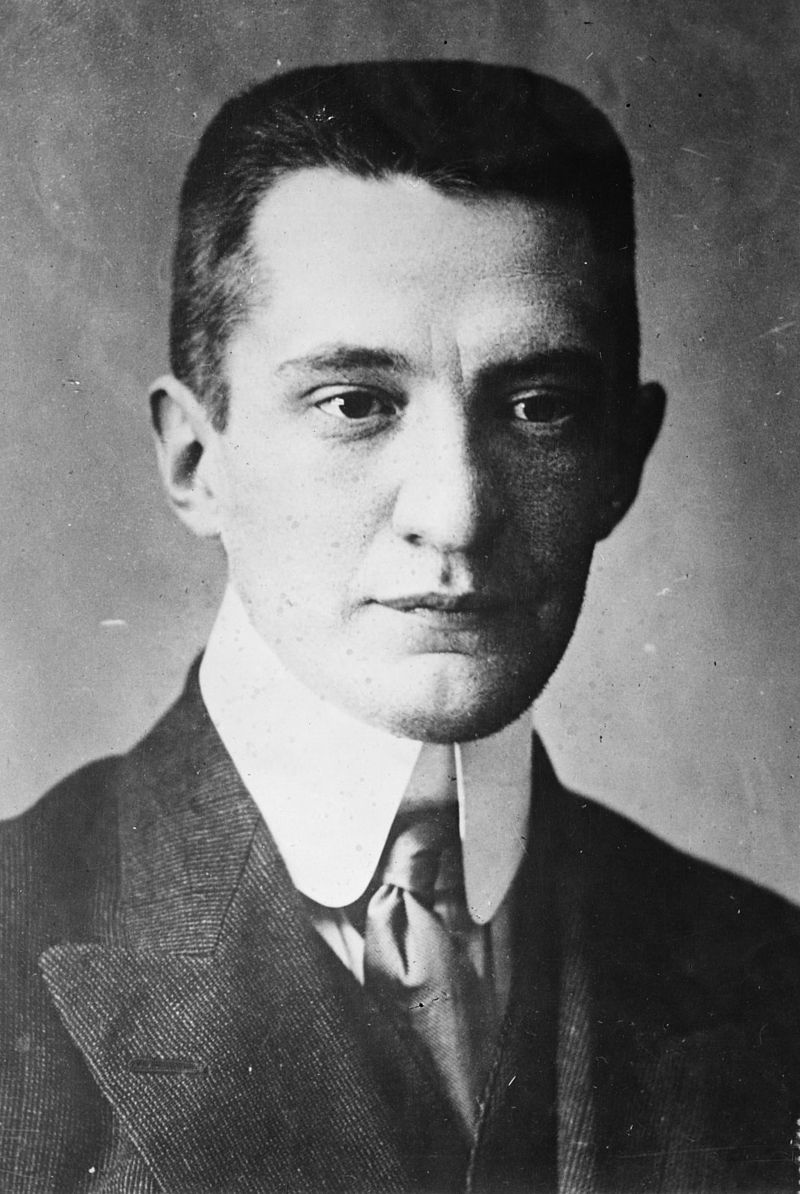 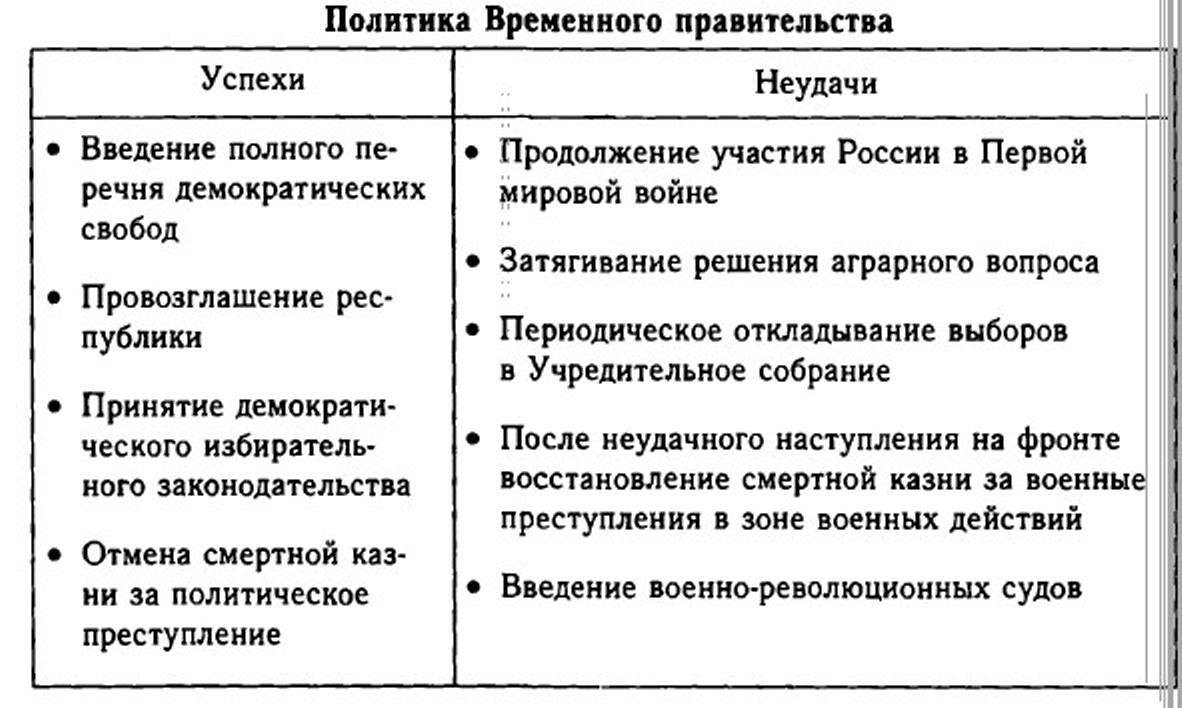 Решение главных вопросов – о политическом строе страны, аграрной реформе, самоопределении народов – откладывалось досозыва Учредительного собрания.
В стране фактическисуществовало многовластие
Временное правительство
Советы рабочих, солдатских
и крестьянских депутатов 
(Советы)
Земства и городские думы
Комитеты 
общественного спасения
Активизация национальногодвижения в стране
Герб Российской империи
Герб России при Временном правительстве
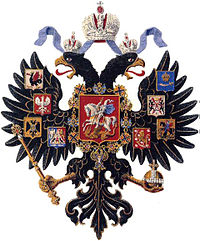 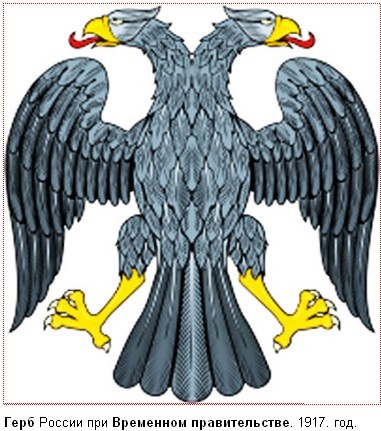 «Керенки»
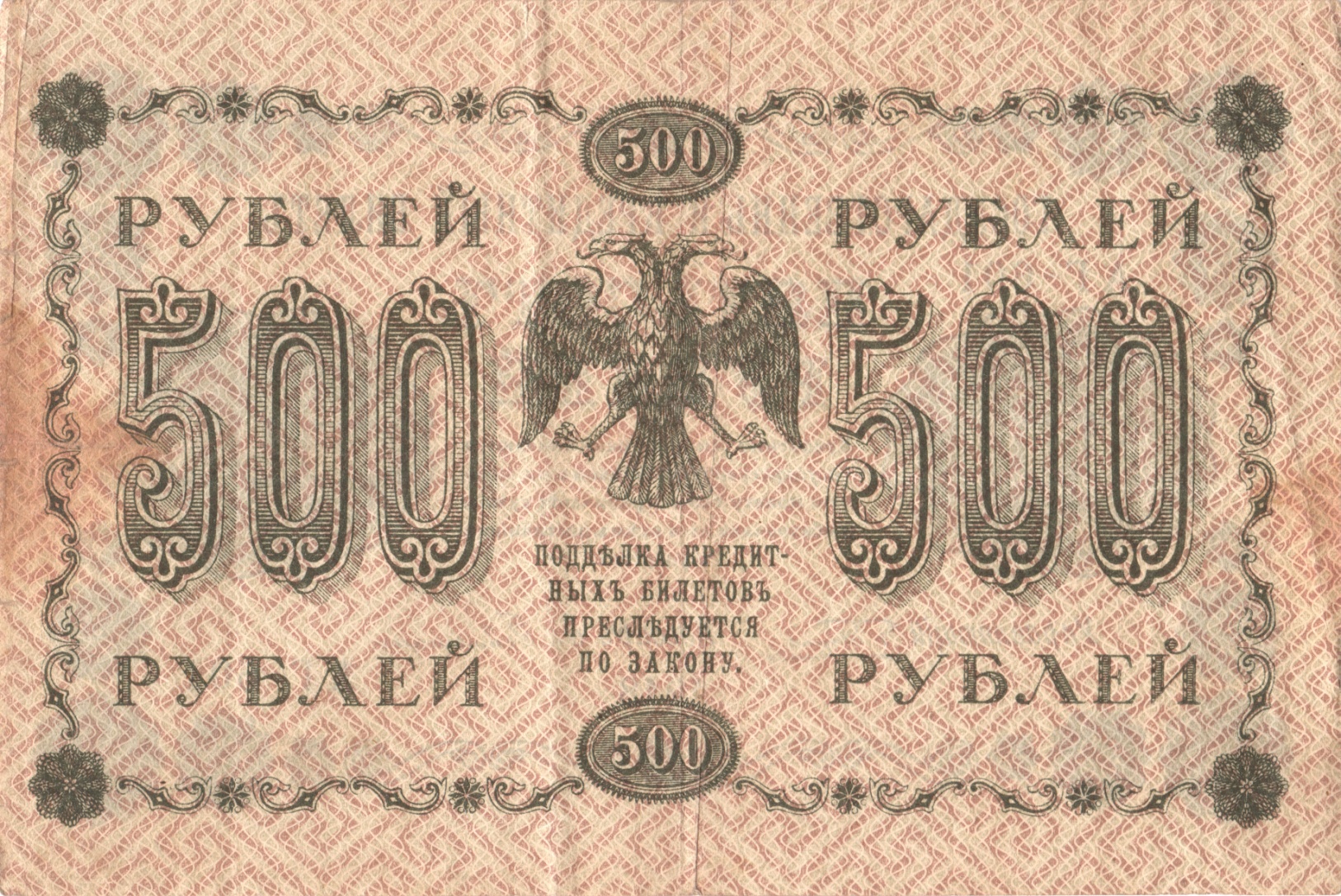 Выступление Л.Г. Корнилова
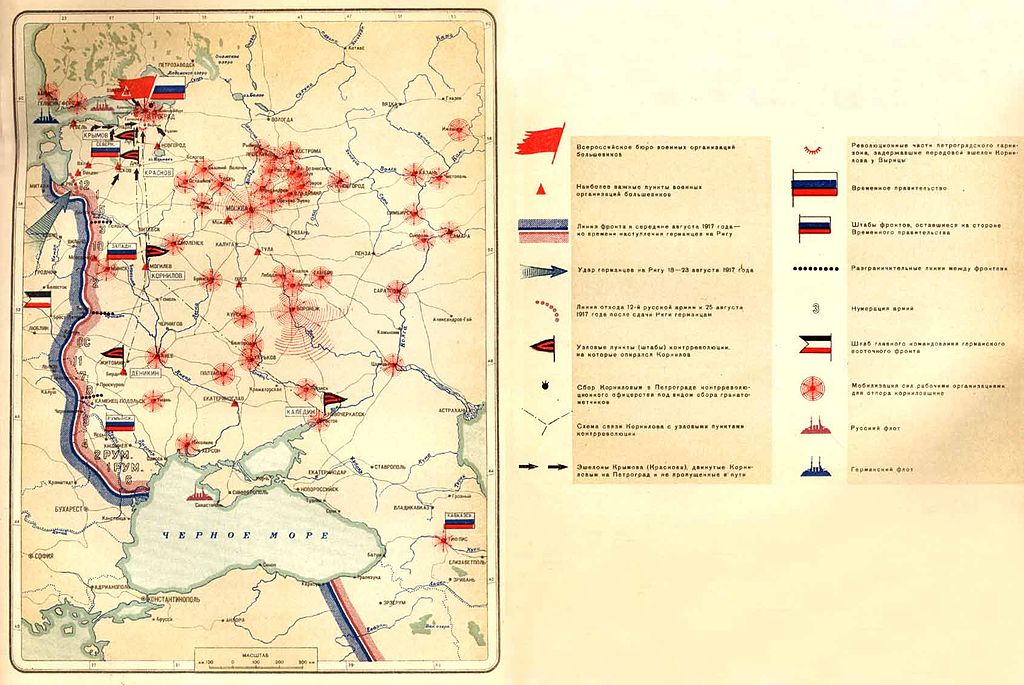 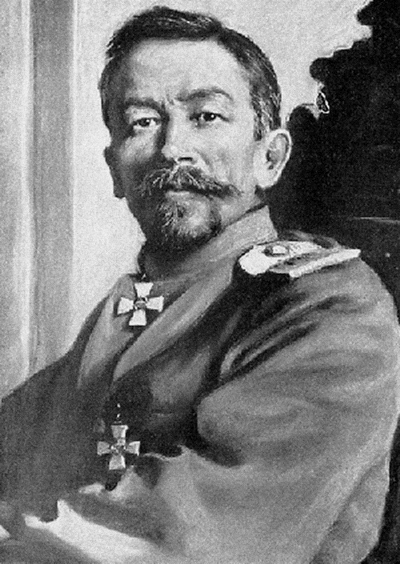 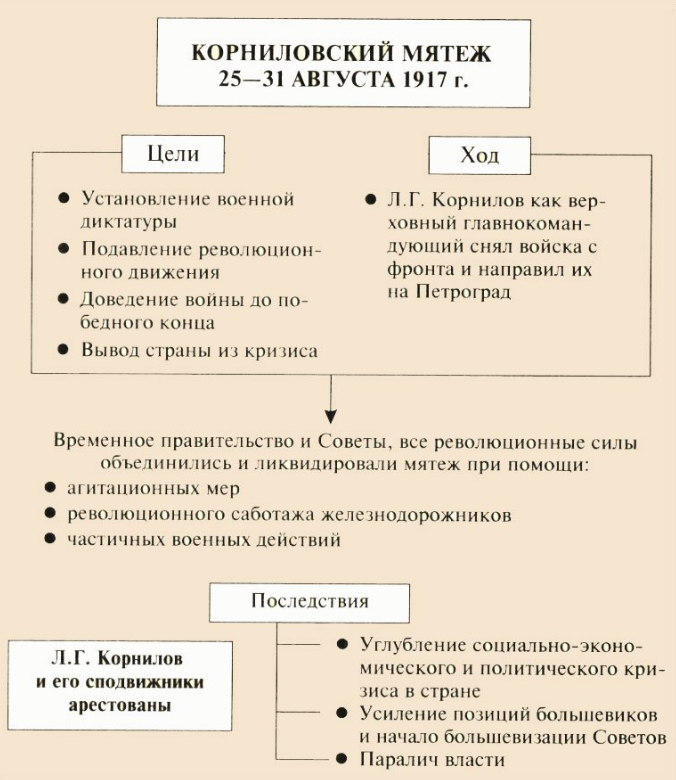 Вопросы для повторения